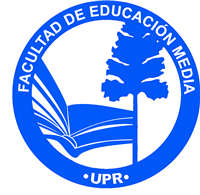 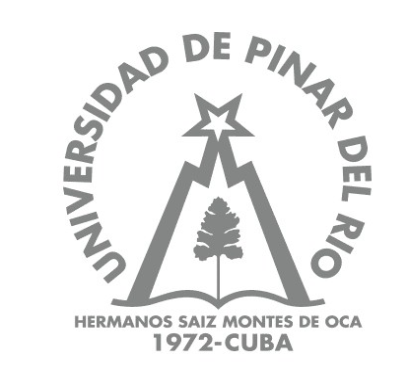 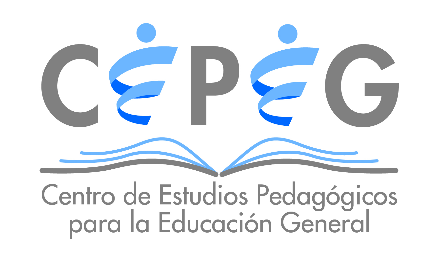 El diseño  mixto en la investigación educativa. Una aproximación desde el enfoque dialéctio materialista
Autor. DrC. Reinaldo Néstor Cueto Marín
Profesor Titular de la Universidad de Pinar del Río Hermanos Saíz Montes de Oca
Centro de Estudios Pedagógicos para la Educación General
OBJETIVO
Analizar la estructura del diseño teórico metodológico de la investigación educativa y su abordaje desde los presupuestos del materialismo-dialéctico e histórico.
Presupuestos gnoseológicos del materialismo-dialéctico e histórico en el contexto de la investigación educativa
Reconocer el carácter de ciencia de la Pedagogía.
Confianza en la investigación científica, como vía para enriquecer la ciencia pedagógica.
Poseer un método general —EL DIALÉCTICO-MATERIALISTA—que permita la unidad de la investigación científica desde su concepción misma, pero no sólo en lo referido a su estructuración (diseño), sino en relación con las diferentes esferas de influencia en el proceso pedagógico.
Presupuestos gnoseológicos del materialismo-dialéctico e histórico en el contexto de la investigación educativa
Concebir al método científico con dos aspectos orgánicamente vinculados. El objetivo y el subjetivo. 
METODOLOGÍA como la filosofía del proceso investigativo y tiene dos niveles o planos: uno general y otro especial
El general es aplicable a todos los campos del saber: el dialéctico, por ejemplo. El especial comprende los pasos rigurosos y lógicos que tiene todo proceso investigativo.
MÉTODO como la vía o el camino para buscar o procesar la información ---con sus diferentes técnicas. Se apoya en la metodología, o sea, está en el estudio, descripción, explicación y justificación de los métodos y no de un método en sí.
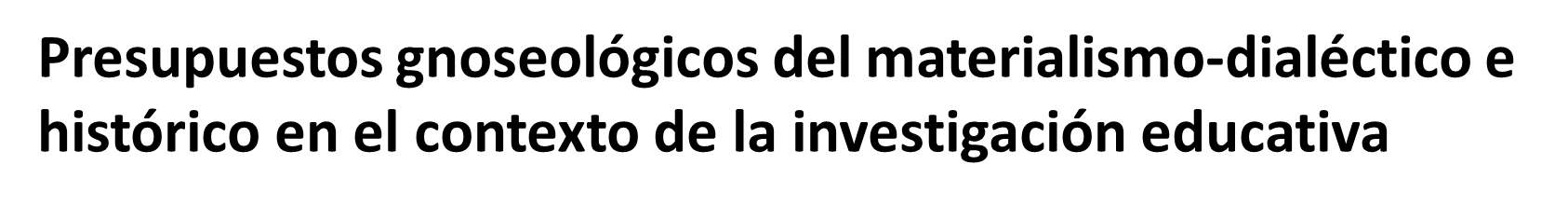 Considerar que el conocimiento es un reflejo o representación de la realidad, que el sujeto reconstruye activamente, a partir de un sistema de operaciones mentales que permite encontrarle sentido a dicha realidad y comprenderla, para así poder transformarla.
¿ Qué se entiende por diseño de la investigación educativa?
EL DISEÑO DE LA INVESTIGACIÓN
“……plan o estrategia que se desarrolla para obtener la información que se requiere en una investigación”
Hernández, R (2006)
EL DISEÑO DE LA INVESTIGACIÓN
….un  plan, un documento primario, de carácter dinámico, en el cual se especifica la comprensión que se ha logrado del problema que se va a investigar y se define un camino (método) para solucionarlo
Leyva Haza, Julio (s/a)
EL DISEÑO DE LA INVESTIGACIÓN
Representa el planteamiento de una serie de actividades sucesivas y organizadas, que deben adaptarse a las particularidades de cada investigación, a partir de la comprensión del problema, y de su posible solución a partir de una serie de pasos, pruebas y técnicas a utilizar para recolectar y analizar los datos obtenidos mediante los métodos empleados
Cueto, 2016.
EL DISEÑO DE LA INVESTIGACIÓN
Diseño teórico
ESTRUCTURA
Diseño Metodológico
COMPONENTES DEL DISEÑO TEÓRICO
-PROBLEMA CIENTÍFICO
-OBJETO DE INVESTIGACIÓN
-OBJETIVO DE LA INVESTIGACIÓN
-CAMPO DE ACCIÓN
-PLANTEAMIENTO HIPOTÉTICO
-TAREAS CIENTÍFICAS
Problema científico
Es una forma especial del conocimiento, en el que la comunidad científica coincide en que hay una parte de la realidad objetiva o subjetiva sobre la cual se desconoce y que es necesario indagar

Ibarra, 2009
Problema científico
“Es la situación que tiene lugar en el objeto que para el hombre es necesario transformar y en este proceso consciente y planificado de búsqueda de su solución conduce al descubrimiento de un nuevo conocimiento científico. Es la deter­minación de la frontera del conocimiento y la necesidad de ampliarlo para dar solución a una situación del objeto. Por lo que se basa en el conocimiento precedente”
Rafael Fraga y Caridad Herrera (1999)
Problema científico
“El problema, (el por qué), de la investigación, lo podemos definir como la situación propia de un objeto, que provoca una necesidad en un sujeto, el cual desarrollará  una actividad para transformar la situación mencionada y resolver el problema”
Carlos Álvarez y Virginia Sierra (s/a)
El problema surge por:
Necesidades del desarrollo lógico de las ciencias
Necesidades de la práctica social
EXIGENCIAS AL PROBLEMA CIENTÍFICO
Estar teóricamente fundamentado
Tener importancia social
Debe ser soluble, en principio, de acuerdo con el nivel de desarrollo alcanzado por la ciencia
Debe expresar de forma sintética la contradicción que lo genera
Problema científico
Objetivo y subjetivo
Contrastable
Específico
Soluble 
Insuficiencia teórica
CARACRERÍSTICAS
El problema científico
. Clara y precisa 
. No contiene la solución
. En términos de la ciencia
Redacción
. Subjetiva 
. Objetiva
EL PROBLEMA CIENTÍFICO Y SU REDACCIÓN
Redacción subjetiva: 
1. ¿Cómo incrementar la educación ambiental de los estudiantes de Secundaria Básica?
Tomado de Valledor 2005
EL PROBLEMA CIENTÍFICO Y SU REDACCIÓN
Redacción objetiva:
Se requiere incrementar la educación ambiental de los estudiantes de Secundaria Básica
Tomado de Valledor 2005
¿Dónde se manifiesta el problema científico?
EL OBJETO DE LA INVESTIGACIÓN
Es la parte de la realidad en la que se manifiesta el problema, que se estudia o investiga para solucionar el problema científico. Es el portador del problema

  Ejemplo 1: el proceso de enseñanza-aprendizaje de la asignatura Biología…
  Ejemplo 2: el proceso de formación de valores en adolescentes de secundaria básica…
EXIGENCIAS AL OBJETO DE INVESTIGACIÓN
Carácter dinámico: el objeto se va modificando y precisando a lo largo del proceso investigativo.
Como elemento teórico, para su determinación exacta, se debe partir de la preparación teórica rigurosa y profunda del investigador.
Debe ceñirse exactamente a la parte de la realidad dentro de la que se va a actuar.
No debe ser excesivamente amplio.
EL OBJETIVO DE LA INVESTIGACIÓN
Es la aspiración, el propósito, el resultado a alcanzar, el para qué se desarrolla la investigación, que presupone el objeto transformado, la situación propia del problema superado, como resultado del conocimiento del objeto de estudio que se investiga en el Proceso de la Investigación Científica

Álvarez de Zayas y  Sierra Lombardía, s/a
El objetivo de investigación
. Orientador
. Claro y preciso 
. Resultado concreto 
. Limitado
. Evaluable
Cualidades
EL OBJETIVO DE  LA INVESTIGACIÓN
Ejemplo: 
Proponer un sistema de acciones, desde el PEA de la Biología sustentado en un modelo pedagógico contextualizado, para  incrementar la educación ambiental de los estudiantes de Secundaria Básica
CAMPO DE ACCIÓN
Es la parte del objeto de investigación en que se concentrará el trabajo de investigación en las condiciones fijadas
PROBLEMA
CAMPO
OBJETO
EJEMPLOS DE CAMPO DE ACCIÓN
Ej 1. Objeto: el proceso de enseñanza-aprendizaje de la asignatura Biología…
Campo: Los métodos problémicos en la asignatura biología
Ej 2. Objeto: el proceso de formación de valores en adolescentes de secundaria básica…
Campo. La formación de la identidad local en los alumnos de 7mo grado…
RELACIÓN PROBLEMA-OBJETO-OBJETIVO-CAMPO
El problema, es la situación inicial del objeto;  el objetivo, la situación ideal que se prevé;  y el campo la parte del objeto que se va modificando en el proceso.
Planteamiento hipotético
Hipótesis
Es una conjetura anticipada que, sobre la base de la profundización teórica se logra una descripción, una relación, o un modelo que permite explicar la situación del objeto de un modo que tiene coherencia para el sujeto que realiza la investigación.
Ideas a defender
Son postulados cuya validez deberá ser demostrada durante el proceso investigativo, mediante una fundamentación que desde el punto de vista teórico no permita la duda.
Preguntas científicas
Son interrogantes que se realiza el investigador, sobre la base de la información teórica que posee, que le permiten guiar sus acciones en el camino hacia la solución del problema científico.
PREGUNTAS CIENTÍFICAS
Posible contenido de las preguntas científicas:
Antecedentes históricos del problema que se investiga y las tendencias actuales a nivel internacional.
Estudio de las teorías que fundamentan el nuevo resultado científico.
Diagnóstico y caracterización del estado actual del objeto de investigación.
La configuración del nuevo resultado científico que se propone.
La evaluación de los resultados científicos.
El carácter anticipativo, especulativo o predictivo de cualquie­ra de estas variantes exige que el investigador, apoyado en el acervo cultural que le antecedió, dado por la teoría elaborada anteriormente y relacionada con su problema, avisore el comportamiento del objeto cuando las condiciones en que se daba sean modificadas.
Tareas de la investigación
Son las acciones cognoscitivas que realiza el investigador en el camino de solución del problema científico para dar respuesta al planteamiento hipotético asumido. (Hipótesis, ideas a defender interrogantes).
COMPONENTES DEL DISEÑO METODOLÓGICO
-MÉTODOS CIENTÍFICOS
-POBLACIÓN Y MUESTRA
-VARIABLES DE LA INVESTIGACIÓN
-RESULTADOS ESPERADOS (CONTRIBUCIÓN A LA TEORÍA Y APORTE PRÁCTICO)
-ESTRUCTURA DE LA TESIS
-DISEÑO DEL DIAGNÓSTICO
-DISEÑO DE LA VALIDACIÓN TEÓRICA Y PRÁCTICA
“La práctica educacional constituye el máximo condicionante para el diseño metodológico (…) Esto trae a colación una especie de continuo metodológico´, donde es posible ubicar las investigaciones por su alineación más a lo cualitativo o a lo cuantitativo, en dependencia de la predominancia de sus métodos (…) cada investigador [colectivo de investigadores] puede ubicarse en dicho continuo, más a la izquierda o más a la derecha (…). Una investigación puede contrastar un resultado, complementando elementos provenientes de ambas metodologías. También puede enfatizar exclusivamente una de ellas, combinarlas o integrarlas por medio de la triangulación” 
(Cruz-Ramírez, Escalona & Téllez, 2014, p. 231).
TIPOS DE MÉTODOS
En la investigación pedagógica se distinguen dos categorías de métodos de investigación: los empíricos y los teóricos, y tanto uno como otro se apoyan en los métodos matemáticos estadísticos
www themegallery com
Company Name
Para reflexionar …
¿Es lo mismo método de investigación que método del proceso de enseñanza aprendizaje?
Métodos del proceso de  enseñanza aprendizaje
Vía utilizada para lograr el objetivo, que implica un sistema de acciones de el/la profesor/a y de los/as estudiantes
Estas acciones tienen un sustento teórico y su finalidad es educar la personalidad de los/as estudiantes en el proceso de enseñanza aprendizaje
Métodos de investigación
Vía utilizada para lograr el objetivo de la investigación, que implica un sistema de acciones con fundamento teórico 
Son los métodos que utilizan las ciencias para la búsqueda de nuevos conocimientos que permitan resolver los problemas científicos en un área determinada del conocimiento
Método de investigación
“ (…) la cadena ordenada de pasos (acciones) basada en un aparato conceptual determinado y en reglas que permiten avanzar en el proceso del conocimiento, desde lo conocido a lo desconocido”
              
             (A P  Kuprian)
Métodos teóricos
Posibilitan la interpretación conceptual de los datos empíricos
Permiten interpretar  teorías
Se utilizan en la construcción y desarrollo de las teorías al explicar los hechos y  profundizar en las relaciones esenciales de los procesos no observables
Principales métodos teóricos en las investigaciones  educativas
Histórico y lógico
Análisis y síntesis
Inducción y deducción
Hipotético deductivo
Sistémico
Modelación
Métodos empíricos
Proporcionan los datos empíricos para el desarrollo de las teorías científicas
Constituyen la vía para constatar hechos científicos
Permiten arribar a conclusiones inductivas
Posibilitan poner a prueba la veracidad de las hipótesis y teorías científicas 
Desempeñan   su función principal en la etapa de ejecución de la investigación, aunque están presentes en todo el proceso investigativo
El conjunto de métodos a emplear en una investigación se materializa en instrumentos, cuya aplicación facilita la recogida de la información.
Forman una unidad dialéctica con los métodos teóricos.
Se seleccionan y se interpretan  los resultados de su aplicación a la luz de determinadas concepciones teóricas
La observación como método empírico
Posibilita al investigador recoger información acerca del objeto de estudio utilizando como vía fundamental la percepción, que le permite un reflejo inmediato directo (aquí-ahora) de la realidad que le interesa indagar
Características de la observación científica
Se organiza con arreglo a un cuerpo de conocimientos fundamentados

Se utiliza como una de las vías para resolver un problema científico
Características de la observación científica
Se efectúa sobre la base de indicadores que permiten dirigir la atención hacia lo esencial

Minimiza la influencia de diferentes fuentes de error para garantizar la objetividad
Estructurada 

     No estructurada
Tipos de observación
Por el papel del observador :
Participante
        
     No participante
Por los medios utilizados:
Individual             En grupos
Tipos de observación
Por el lugar donde se utiliza:
Real y oportuna              De laboratorio
Por el número de observadores:
Instrumentos de recolección de información en la  Observación
Diario de campo
Cuaderno de notas
Cuadros de trabajo
Dispositivos mecánicos
La guía de observación
Es el instrumento que se emplea para una observación sistematizada
Responde a un objetivo
Se elabora atendiendo a indicadores
Debe  facilitar  la  recogida  y procesamiento de la información
La entrevista como método empírico
Es la comunicación interpersonal establecida entre el investigador y el sujeto de estudio con un determinado propósito, o bien es una relación que tiene por objeto obtener respuestas verbales a las interrogantes planteadas sobre el problema propuesto
Ventajas de la entrevista
El investigador puede explicar el propósito del estudio y especificar claramente la información que necesita; si hay una interpretación errónea de la pregunta permite aclararla, asegurando una mejor respuesta
Es aplicable a toda persona, siendo muy útil con los analfabetos, los niños o con aquellos que tienen alguna limitación física u orgánica que les dificulte proporcionar una respuesta escrita
Tipos de entrevista
Estructurada
No estructurada
Individual
Colectiva
Entrevista por cuestionario (encuesta)
Es el método que utiliza un instrumento o formulario impreso, destinado a obtener respuestas sobre el problema en estudio y que el investigador llena por sí mismo
El cuestionario puede aplicarse a grupos o individuos con la presencia del investigador o puede enviarse por correo a la muestra seleccionada
El experimento pedagógico como método empírico
Existe un control  estricto de las variables, y se introducen cambios  por el experimentador que producen una  transformación del fenómeno o hecho que se estudia, lo que quiere  decir, que el investigador interviene de modo directo en el experimento, en el fenómeno o hecho que se estudia
El criterio de expertos como método empírico
Consiste en la organización de un dialogo anónimo entre los expertos consultados individualmente, mediante un cuestionario, con vista a obtener un consenso general
SELECCIÓN DE LOS EXPERTOS
PROCEDIMIENTOS:
Los que descansan en la autovaloración de los expertos
Los que descansan en la valoración realizada por un grupo
Los que descansan en alguna evaluación de las capacidades del experto
Métodos estadísticos
Se utilizan en la selección de la muestra de la investigación
Permiten procesar los datos obtenidos empíricamente
Los métodos empíricos desde lo cuantitativo y lo cualitativo
Los métodos empíricos desde lo cuantitativo y lo cualitativo
Muestreo
Unidades de análisis
Son los elementos, fenómenos, sujetos o procesos que integran la población, por ejemplo: estudiantes, grupos de estudio, hechos, procesos, casos, etcétera
Población
Es cualquier conjunto de elementos que tenga una o más propiedades comunes definidas por el investigador, pudiendo ser desde toda la realidad hasta un grupo muy reducido de fenómenos
Muestra
Es un grupo relativamente pequeño de unidades de población, que supuestamente representa en mayor o menor medida las características de dicha población
Decisión muestral
El muestreo se refiere a aquellas técnicas y procedimientos utilizados para la selección de una muestra a partir de una población dada

La muestra debe ser escogida de forma tal que los resultados basados en su estudio se correspondan con los que se obtendrían si fuese estudiada toda la población
Muestreo
Tamaño de la muestra
El criterio para determinarla debe ser en lo fundamental cualitativo, o sea, que debe analizarse las características de la población y los objetivos propuestos 
Si la población es muy heterogénea, se impone una muestra mayor que si es homogénea 
Estadísticamente se establecen límites.
Métodos estadísticos
Se utilizan en la selección de la muestra de la investigación
Permiten procesar los datos obtenidos empíricamente
Procesamiento de datos
Los datos obtenidos, es preciso organizarlos, tabularlos, clasificarlos de manera que se pueda hacer un análisis lo más objetivo y fiable posible  de dicha información
Investigación cuantitativa
Investigación cualitativa.
Investigación cualitativa
Diseños mixtos
“(…) el tipo de estudio donde el investigador mezcla o combina técnicas de investigación, métodos, enfoques, conceptos o lenguaje cuantitativo o cualitativo en un solo estudio” (Johnson y Onwuegbuzie, 2004: 17).
Tipos de diseños mixtos
Diseños mixtos específicos
Diseño exploratorio secuencial (DEXPLOS),
Diseño explicativo secuencial (DEXPLIS), 
Diseño transformativo secuencial (DITRAS), 
Diseño de triangulación concurrente (DITRIAC),
Diseño anidado o incrustado concurrente de modelo dominante (DIAC), 
Diseño anidado concurrente de varios niveles (DIACNIV), 
Diseño transformativo concurrente (DISTRAC) 
Diseño de integración múltiple (DIM)”



 (R. Hernández-Sampieri, C. Fernández-Collado & M. P. Baptista (2010) p. 594).
Tipos de investigación con diseños mixtos
Con modelo mixto: en el cual se combinan en una misma etapa o fase de investigación, tanto métodos cuantitativos, como cualitativos.
Con método mixto: en cuyo caso, los métodos cuantitativos se utilizan en una etapa o fase de la investigación y los cualitativos en otra.

Johnson y Onwuegbuzie (2004), Onwuegbuzie y Leech (2006), citado por Pereira, Z, 2011
Tipos de investigación con diseños mixtos
Igualdad en el estatus: se da simultaneidad en la aplicación de los métodos y ninguno de ellos se prioriza sobre el otro, solo varía el orden en cuanto a concurrencia o secuencialidad. En el sentido expuesto, dichos diseños pueden expresarse de la siguiente manera:
Concurrente: CUAL  + 	CUAN
Estatus dominante: en esta categoría se ubican los diseños en concordancia con los objetivos de la investigación e interés del proponente y, según la priorización de los enfoques, ya sea el cuantitativo o el cualitativo, la aplicación puede ser tanto secuencial como concurrente.
Concurrente: CUAL → cuan
CUAN → cual
Secuencial: 	CUAL →  cuan
Cual → CUAN
CUAN →  cual
Cuan → CUAL                                                   Johnson y Onwuegbuzie (2004), Onwuegbuzie y Leech (2006)
N
G
Ó
N
R
A
C
A
N
A
C
A
T
E
L
T
I
I
Í
I
M
N
G
Ó
N
D
Ó
G
R
C
C
A
O
O
A
E
E
L
T
T
I
I
I
/estudiante
estudiantes
Prees, 10 Ed. Esp., 10 I y II Ciclos
Cuestionario, validado por aplicación piloto y
Codificación de datos, ident de palabras claves
categorización, matrices, ident. de tendencias,
Características profesionales/psicopedagógicas/
Interacciones verticales y horizontales, doc/est
y segmentos, ident. de patrones recurrentes,
Interacciones verticales y horizontales, est/est
Triangulación por métodos (descriptivo y
Prees, 3 Ed. Especial, 3 I y II Ciclos
Clima de aula democrático/controlador
Descriptivo, analítico, interpretativo
Descriptivo mediante frecuencias
Características del y la docente
criterio de jueces (ind cong 8)
Frases incompletas
fenomenológico) y por teoría
Estudiantes de Licenciatura
Estudiantes de Licenciatura
personales del y la docente
Estudiantes de la DEB
Descriptivo
conceptualización
Fenomenológico
Conversatorio
Clima de aula
Interacciones docente
Interacciones entre
10
Instrumento
Participantes
Muestra
Método
Población
Categorías     derivadas
Instrumento
Análisis
Método
Validación
Variables
Análisis
FASE i
FFASE II
U
A
U
N
C
C
V
O
A
A
A
V
O
L
T
T
T
T
T
I
I
I
I
Negociación de entrada
Acceso al campo
Metodológica
División de Educación Básica (DEB)
Integración
DISEÑO MIXTO (DIMIX)
Contextualización del sitio
Universidad Nacional
CIDE
Conclusiones.
De respetarse los presupuestos gnoseológicos del materialismo-dialéctico e histórico, es posible seleccionar alguno de ellos para el diseño de la investigación educativa, o incluso la combinación de ambos, presentada por algunos autores como una tercera alternativa, denominada diseño mixto. 
De este modo, puede hablarse de un continuo metodológico, cuyos extremos son los enfoques cuantitativo o cualitativo en su versión pura. El desplazamiento a lo largo de ese continuo depende del nivel de control que le imprime el investigador (a)  a la conducción del proceso investigativo que en el caso de la opción asumida en Cuba se reconoce como diseño teórico metodológico sobre la base de un enfoque integral y que lo integran un sistema de componentes que forman parte de una lógica para la determinación y solución de un problema científico mediante la integración de la teoría con la práctica, así como lo cuantitativo y lo cualitativo .